Муниципальное общеобразовательное учреждение средняя общеобразовательная школа п. Верхнемарково
Урок математики в 1 классе«Закрепление  сложения и вычитания в пределах  10. Решение задач»
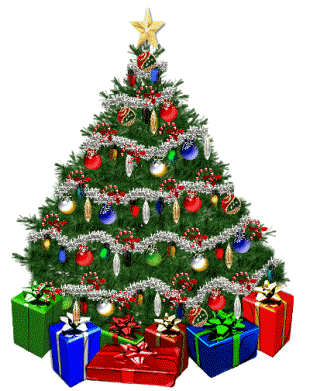 Учитель начальных классов Серая Татьяна  Николаевна
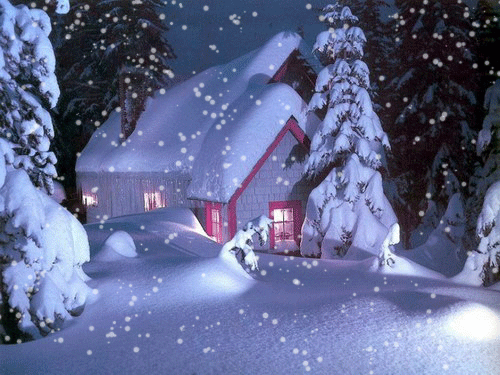 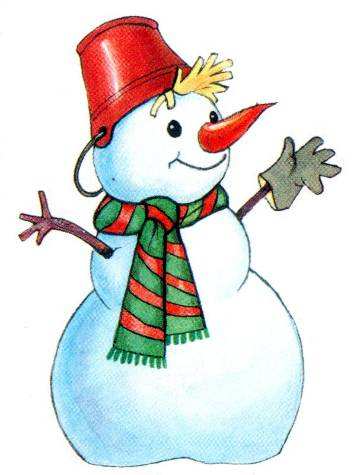 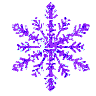 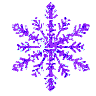 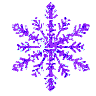 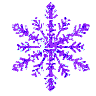 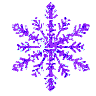 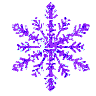